В
Ы
Р
О
С

Г
О
Р
О
Д
Первоначальный город. 1725 г.
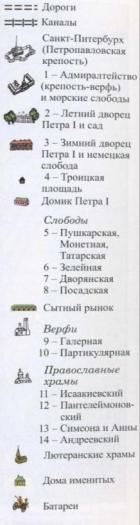 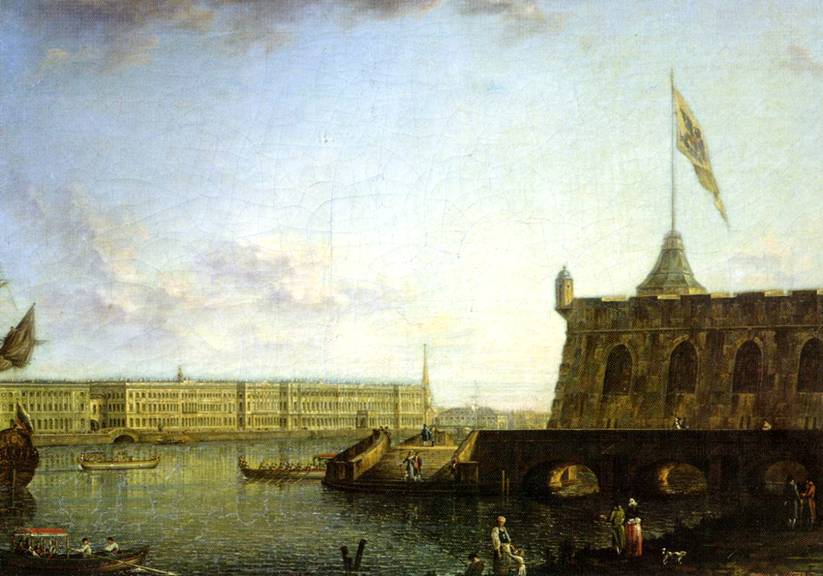 Первая площадь - Троицкая
Троицкая площадь
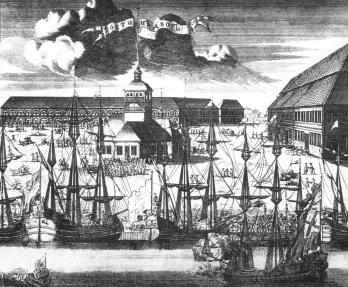 На площади располагались Троицкая церковь (деревянная), гостиный двор, здание коллегий,  первый кабак «У четырех Остерий», порт, рынок
Троицкий собор
1
Гостиный 
двор
2
3
2
Здание 
Коллегий
1
3
Порт
4
4
[Speaker Notes: А. Ростовцев. Гравюра.]
ДОМИК ПЕТРА I
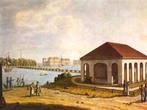 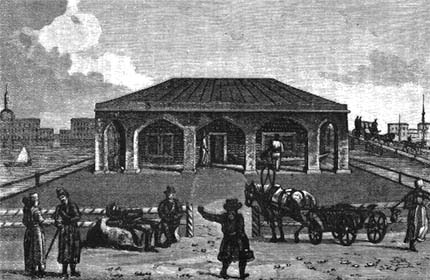 В Петровское время Троицкая площадь – была самым оживленным местом в городе
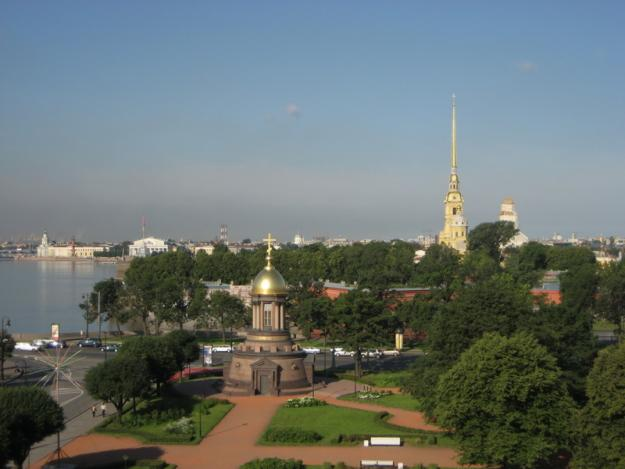 Первоначальный город. 1725 г.
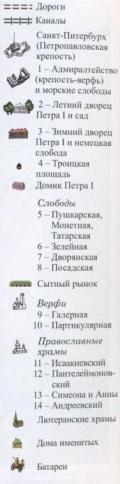 Адмиралтейская верфь - крепость
[Speaker Notes: О. Элигер. 1721 г.]
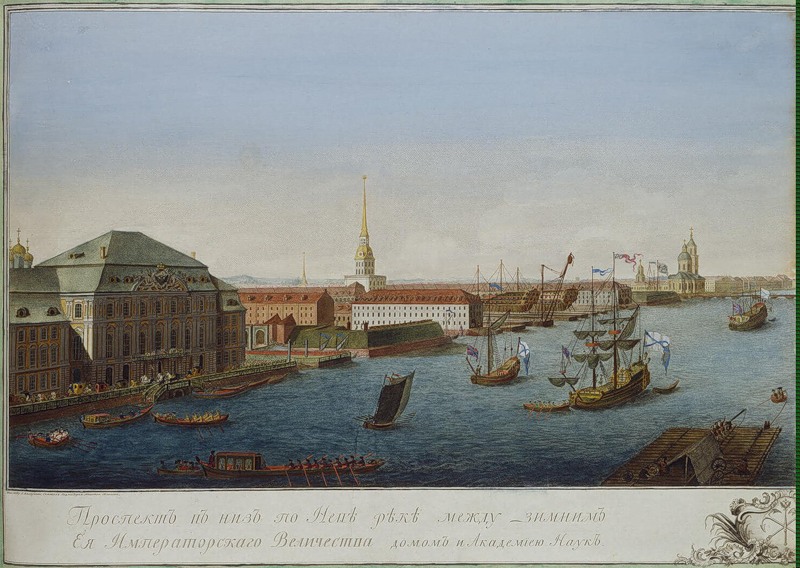 Адмиралтейская  сторона
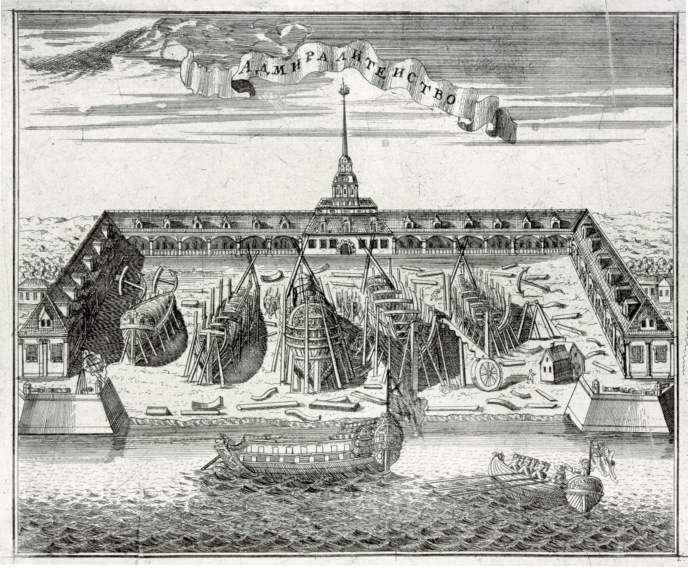 [Speaker Notes: А. Ростовцев]
Корабли Балтийского флота
Первый линкор «Гото Предестенация»
Ботик Петра I
Корабли Балтийского флота
Галера«Двина»
Галера «Нева»
Корабли Балтийского флота
Линкор «Полтава»
Линкор «Ингерманланд»
Память  о победах в северной войне
Пантелеймоновская церковь
Сампсониевская церковь
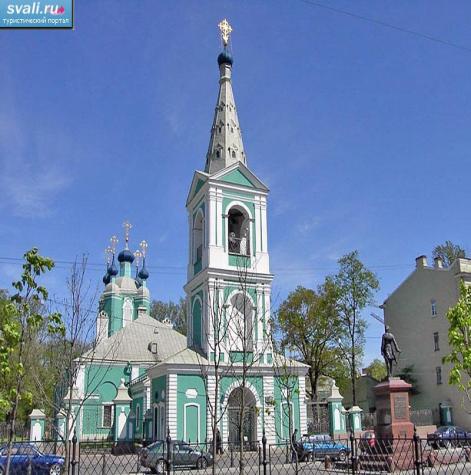 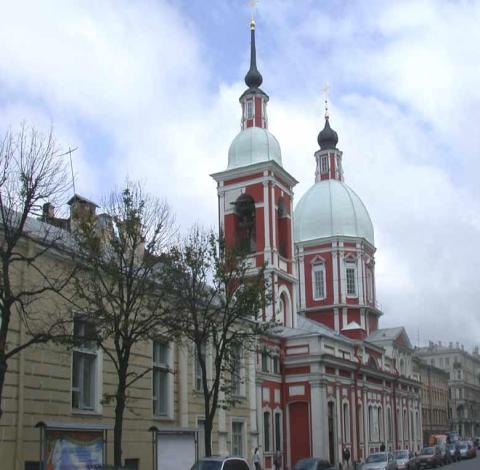 Литейный двор
Охтинский пороховой завод
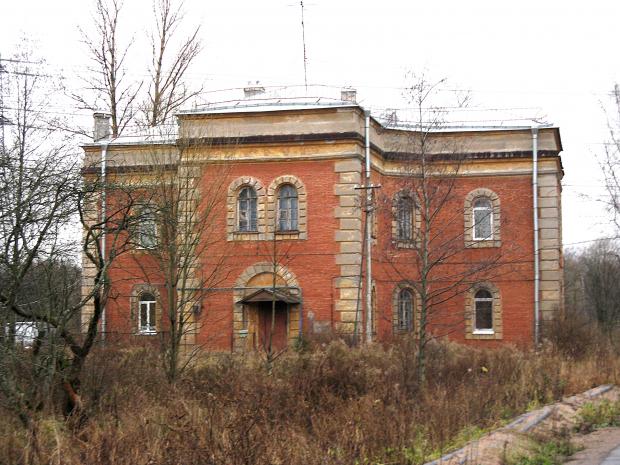 Город строится…